PRACOVNÍ PRÁVO
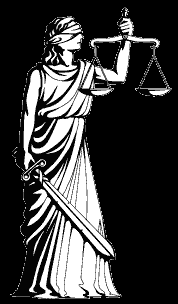 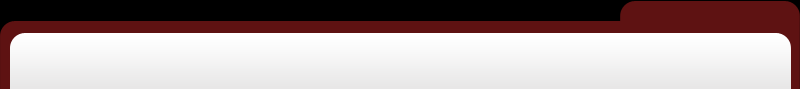 Příklady
Zaměstnavatel x zaměstnanec
1.
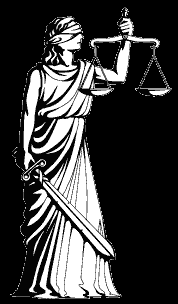 Zaměstnavatel se dne 15. 4. sešel s 15letým žákem středního odborného učiliště, který dne 30. 6. téhož roku ukončí povinnou školní docházku, za účelem uzavření pracovního poměru.
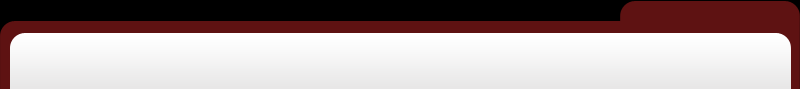 Pracovní smlouva může být uzavřena již od 15. 4., nicméně den nástupu do práce může být sjednán až po 30. 6., po ukončení povinné školní docházky.
Zaměstnavatel x zaměstnanec
2.
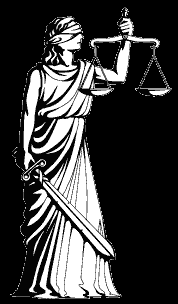 Zaměstnavatel – fyzická osoba – zemřel a zanechal jednoho syna ve věku 10 let.
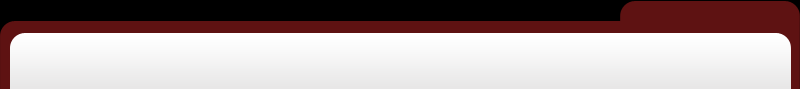 Nebrání-li tomu zvláštní povaha podnikání, stává se syn zaměstnavatelem vzhledem ke své způsobilosti k právům a povinnostem, nicméně jednat v pracovněprávních vztazích jako zaměstnavatel může až dosažením 18 let věku. Do této doby bude muset být v pracovněprávních vztazích zastoupen zákonným zástupcem.
Pracovně právní vztah
3.
Práce po dobu 6 měsíců. Budou-li tyto činnosti vykonávány pod vedením zaměstnavatele, na jeho právní i ekonomickou odpovědnost, s využitím jeho nástrojů a materiálu v pracovní době, kterou mu určí, a za hodinovou, resp. měsíční odměnu, jedná se o závislou práci a je třeba ji vykonávat v pracovním poměru nebo na základě dohod o pracích konaných mimo pracovní poměr.
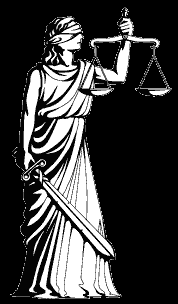 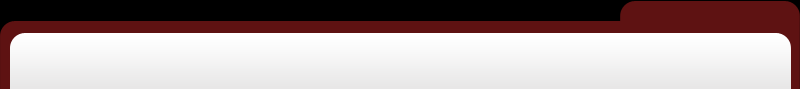 Pokud by však činnost byla vykonávána fyzickou osobou samostatně na základě obecného zadání (tzv. subdodávka) za využití vlastních nástrojů, přičemž odměnu za dílo by netvořila
pouze cena práce, ale i ostatních nákladů, je možné takovouto činnost realizovat na základě občanskoprávního nebo obchodněprávního vztahu (např. smlouva o dílo).
OCHRANNÁ FUNKCE PRACOVNÍHO PRÁVA
4.
Zaměstnanec
příklady:
 Odpovědnost za škodu -  limitována
 Je povinností zaměstnavatele chránit zdraví a zajistit bezpečnost práce
 Výpověď -  jen na případy, kdy to zákon povoluje
 Zvláštní ochrana žen, těhotných žen či dětí,
 Ochrana soukromí svých zaměstnanců,
 Rovné zacházení a nedopustit se žádné diskriminace.
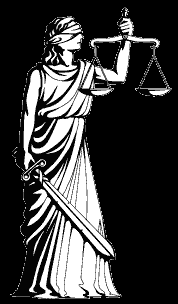 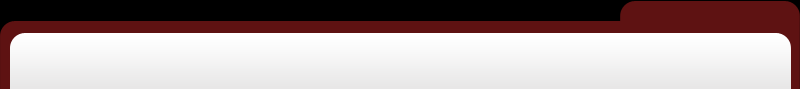 Ukončení pracovního poměru
5.
Zaměstnavatel se dohodl se zaměstnancem v dohodě o rozvázání pracovního poměru, že mu poskytne při skončení pracovního poměru odstupné ve výši dvojnásobku průměrného měsíčního výdělku. Důvodem rozvázání pracovního poměru byly osobní neshody mezi zaměstnavatelem a zaměstnancem. Je takovýto postup možný?
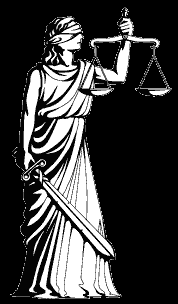 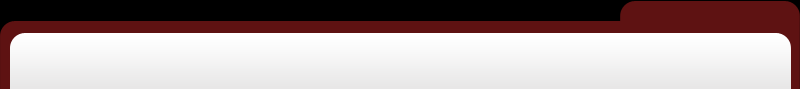 § 67 odst. 1 ZP stanoví zaměstnavateli povinnost („zaměstnanci přísluší“) poskytnout odstupné nejméně ve výši trojnásobku průměrného měsíčního výdělku při rozvázání pracovního poměru z organizačních důvodů. 
Vzhledem ke skutečnosti, že není uvedeno, že by odstupné příslušelo „jen“, „pouze“, „výlučně“ při organizačních změnách, lze ho poskytnout i v jiných případech.
Nejedná se o zhoršení postavení zaměstnance, neboť při takovém skončení pracovního poměru by mu nenáleželo ze zákona žádné odstupné. 
Přípustné je tak poskytnout i dvojnásobek průměrného výdělku, neboť dikce „nejméně trojnásobek“ se týká minimálního požadavku pouze pro organizační důvody.
§ 66 Zrušení pracovního poměru ve zkušební době
5.
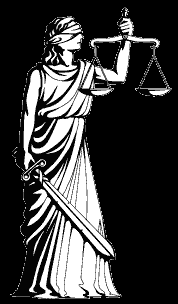 (1) Zaměstnavatel i zaměstnanec mohou zrušit pracovní poměr ve zkušební době z jakéhokoliv důvodu nebo bez uvedení 
	(2) Zrušení pracovního poměru ve zkušební době musí být provedeno písemně; pracovní poměr skončí dnem doručení zrušení, není-li v něm uveden den pozdější.
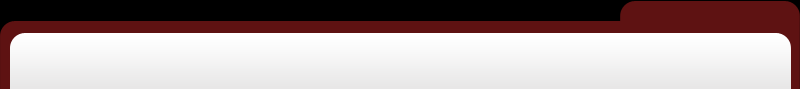 Zákaz výpovědi v ochranné době
5.
V době pracovní neschopnosti
Při povolání ke službě v ozbrojených složkách
V době uvolnění pro výkon veřejné funkce
V době těhotenství, mateřské nebo rodičovské dovolené
V době dočasné nezpůsobilosti pro noční práci u zaměstnance, pracujícího v noci.
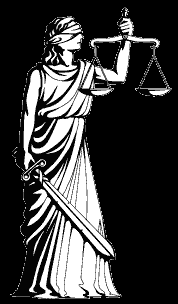 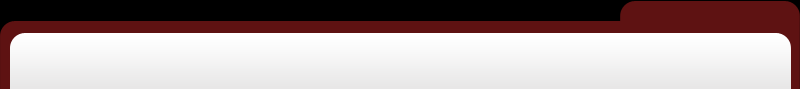 Hromadné propouštění
5.
Pokud je v období 30 kalendářních dnů propuštěno
10 pracovníků pokud je zaměstnáváno 20 – 100
10% pokud je zaměstnáváno  101 – 300
30 pracovníků, pokud je zaměstnáváno více než 300
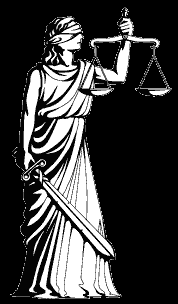 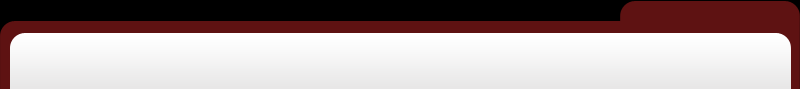 Povinnost zaměstnavatele
5.
Písemně informovat zástupce zaměstnanců 30 dnů předem
Projednat se zaměstnanci opatření k zmírnění dopadu
Písemně informovat příslušný úřad práce
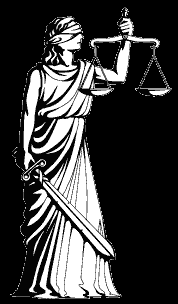 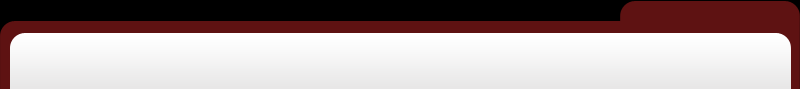 Vznik pracovního poměru
6.
Uchazečky o zaměstnání se zaměstnavatel ptal:
 na její rodinný stav,
 na počet dětí, jejich věk a nemocnost,
na to, zda hodlá mít další děti a v jakém časovém horizontu,
na povolání manžela a jeho výdělkové poměry,
na bezúhonnost uchazečky o zaměstnání,
koho bude volit uchazečka v příštích volbách,
zda by byla ochotna pracovat za 80 % mzdy mužů na srovnatelném místě.
Smí zaměstnavatel zjišťovat tyto údaje?
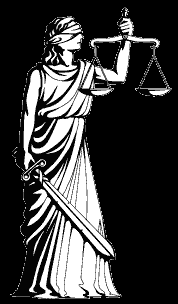 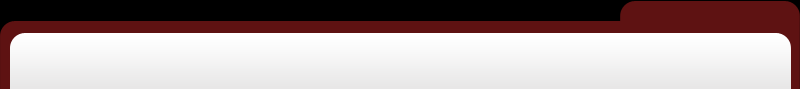 Zaměstnavatel smí vyžadovat v souvislosti s jednáním před vznikem pracovního
poměru od fyzické osoby, která se u něj uchází o práci, nebo od jiných osob jen
údaje, které bezprostředně souvisejí s uzavřením pracovní smlouvy (§ 30 odst. 2 ZP).
Vznik pracovního poměru
6.
Je zakázáno činit nabídky zaměstnání, které:
a) mají diskriminační charakter,
b) nejsou v souladu s pracovněprávními nebo služebními předpisy nebo
c) odporují dobrým mravům (§ 12 odst. 1 ZoZ).
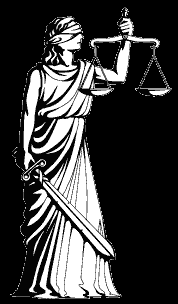 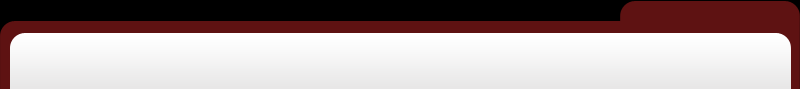 Zaměstnavatelé jsou povinni zajišťovat rovné zacházení se všemi fyzickými
osobami uplatňujícími právo na zaměstnání. Při uplatňování práva na zaměstnáníje zakázána jakákoliv diskriminace (§ 4 ZoZ).
Pojmy diskriminace
6.
Diskriminace 
Rozlišování či upřednostňování mezi mužem a ženou, různými rasami, etniky,  podle věku, zdravotního stavu, těhotenství atd.  Jakákoliv diskriminace je zakázána
Obtěžování 
Jednání, které je oprávněně nevítané, nevhodné, urážlivé, šikanózní
Mobbing 
Nejrůznější formy znepříjemňování života na pracovišti, které se pravidelně vyskytují aspoň jednou týdně po dobu 6 měsíců
 psychický teror, který se nejčastěji vyskytuje mezi osobami stejného postavení 
Bossing
Šikany se dopouští nadřízený pracovník na svém podřízeném
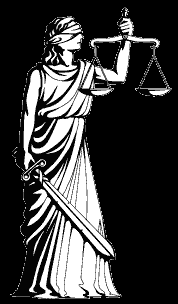 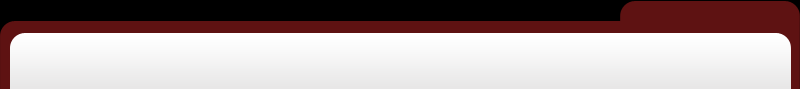 Vznik pracovního poměru
7.
Je zakázáno činit nabídky zaměstnání, které:
a) mají diskriminační charakter,
b) nejsou v souladu s pracovněprávními nebo služebními předpisy nebo
c) odporují dobrým mravům (§ 12 odst. 1 ZoZ).
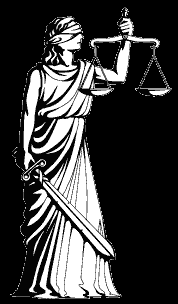 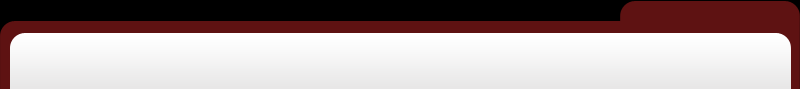 Zaměstnavatelé jsou povinni zajišťovat rovné zacházení se všemi fyzickými
osobami uplatňujícími právo na zaměstnání. Při uplatňování práva na zaměstnání je zakázána jakákoliv diskriminace (§ 4 ZoZ).
Co jsou to dobré mravy ?
7.
Dobré mravy – umožňují pružně reagovat na vývoj společenských poměrů.
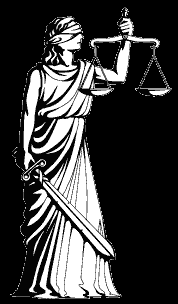 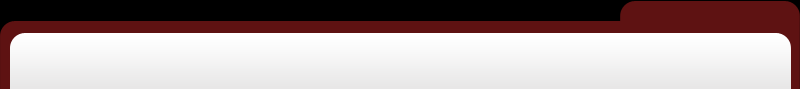 Příklad 1: pracovní smlouva, ve které by se  zaměstnankyně zavázala k poskytování sexuálních služeb, je v rozporu s dobrými mravy..  Proč?
	Příklad 2: ujednání v pracovní smlouvě, kdy zaměstnavatel požaduje, aby pracovní stůl zaměstnance byl uklizen určitým způsobem, je šikanou, tudíž v rozporu s dobrými mravy. _Proč?
DOHODA O PROVEDENÍ PRÁCE
8.
Konkrétní úkol nebo na opakující se činnost

Maximálně 300 hodin v kalendářním roce a pro jednoho zaměstnavatele

Platí povinnost platit nemocenské, důchodové a zdravotní pojištění, pokud měsíční odměna přesahuje 10.000,- Kč.
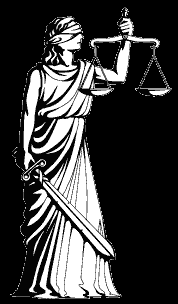 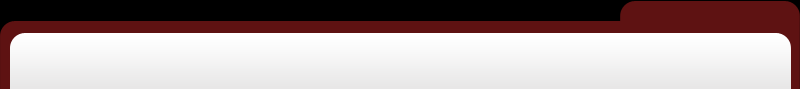 Rozsah práce nepřekračuje polovinu stanovené týdenní pracovní doby
JUDr. Simona Corradiniová, advokátka
DOHODY O PRACÍCH KONANÝCH MIMO PRACOVNÍ POMĚR
9.
Dohoda o pracích konaných mimo pracovní poměr (dohoda o provedení práce, dohoda o pracovní činnosti)
 
Dohody mají doplňkový charakter v porovnání s hlavním pracovním poměrem, mají omezenou dobu trvání, Jsou omezeny rozsahem vykonávané práce apod.
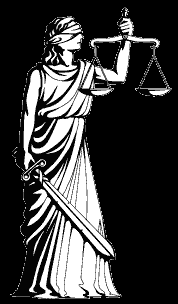 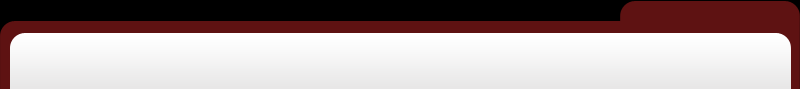 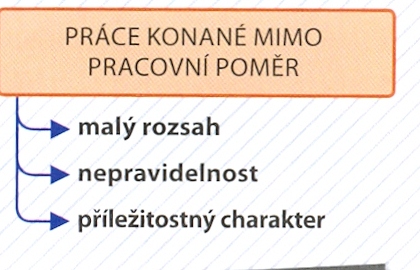 Zdroje:
HŮRKA, P. a kol. Pracovní právo v bodech s příklady. 3., aktualizované vydání. Praha: Wolters Kluwer ČR, 2012. 144 s.
Corradiniová, S.  ZÁKLADY PRÁVNÍ GRAMOTNOSTI II.. 2015. Dostupné z: https://www.google.cz/#q=p%C5%99%C3%ADklady+z+pracovn%C3%ADho+pr%C3%A1va+ppt
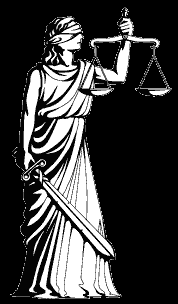 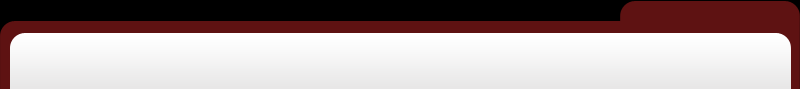